Inicjacja seksualna
mgr Marzena Serafińska
„Edukacja seksualna oznacza naukę o kognitywnych (poznawczych), emocjonalnych, społecznych, interaktywnych i fizycznych aspektach seksualności”. Nie jest to więc nauka wyłącznie o seksie i prokreacji, ale o całości rozwoju człowieka, jego tożsamości płciowej, ról płciowych, o komunikacji, emocjach, budowaniu i przeżywaniu relacji oraz – w końcu – o różnych formach aktywności seksualnej człowieka.
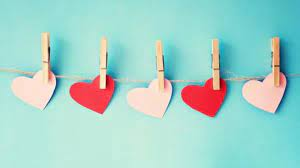 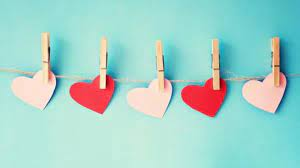 Inicjacja seksualna - słowo inicjacja oznacza rozpoczęcie jakieś czynności, inicjacja seksualna nazywana potocznie "pierwszym razem", rozpoczęcie współżycia seksualnego.
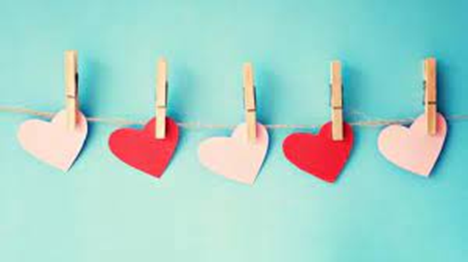 Współczesna młodzież dość wcześnie przeżywa inicjację, dotyczy to zarówno papierosów, alkoholu, narkotyków, jak również seksu.  Dzisiejsze nastolatki coraz częściej uprawiają seks, tak jak piją colę – dla doraźnej przyjemności i zaspokojenia pragnienia z kimkolwiek i gdziekolwiek. 
Wśród wielu współczesnych, ryzykownych zachowań młodzieży (czyli „działań
niosących ryzyko negatywnych implikacji dla fizycznego i psychicznego zdrowia jednostki, a także dla jej otoczenia społecznego” ryzykowne zachowania seksualne zajmują istotne miejsce.
Są one szczególnie charakterystyczne dla wieku dorastania, gdyż wówczas następuje
wzmożony rozwój seksualny. 
Ryzykowne zachowania seksualne to „zachowania obarczone reperkusjami dla jednostki i jej otoczenia w sferze seksualności”, a najczęstszym rodzajem ryzykownych zachowań seksualnych wśród nastolatków jest wczesna aktywność seksualna.
Rodzaje ryzykownych zachowań seksualnych młodzieży.

Ryzykowna aktywność seksualna młodzieży to nie tylko przedwczesne podejmowanie współżycia seksualnego, ale cała gama zachowań dotyczących sfery seksualnej człowieka:
- oglądanie materiałów pornograficznych 
 - zachowania seksualne za pośrednictwem cyberprzestrzeni:
• seksting – bardzo popularny wśród nastolatków, polegający na przesyłaniu innym za pomocą komunikatorów internetowych treści, zdjęć lub filmów o charakterze seksualnym 
z własnym udziałem
• cyberseks - zdalne łączenie się poprzez sieć komputerową dwóch lub więcej osób 
i wysyłanie do siebie pobudzających seksualnie komunikatów
• cyberprostytucja (interaktywna rozmowa/kontakt on-line, podczas której dochodzi do udostępniania materiałów o charakterze pornograficznym lub erotycznym (zdjęcia, filmy, pokazy na żywo np. striptiz, przebieranki) wytworzonych z własnym udziałem w zamian za odpowiednią gratyfikację materialną lub finansową).
Etiologia wczesnej inicjacji seksualnej jest bardzo złożona, gdyż na decyzję o rozpoczęciu współżycia ma wpływ wiele czynników indywidualnych i środowiskowych, np. używanie substancji psychoaktywnych, charakterystyka psychofizyczna i stan zdrowia, relacje rodzic-dziecko, sposób sprawowania kontroli przez rodziców, sytuacja szkolna, wpływ rówieśników, czy struktura i zamożność rodziny.
Dlaczego młode osoby podejmują decyzję o rozpoczęciu współżycia seksualnego?

- Miłość do drugiej osoby.
- Potrzeba wejścia na głębszy poziom relacji z drugim człowiekiem.
- Pojawienie się napięcia seksualnego i chęć rozładowania go.
- Ciekawość związana z seksem i chęć posiadania doświadczenia w sferze seksualnej.
- Chęć zaimponowania innym.
- Presja partnerki/partnera związana z tzw. dowodem miłości „Jeśli mnie kochasz to   to zrobisz”.
- Presja grupy rówieśniczej „Przecież wszyscy to już robią”.
- Podejmowanie ryzykownych zachowań. Rozwijający się mózg i zmiany w nim zachodzące wpływają na to, że nastolatkowie mogą częściej niż dorośli podejmować różne ryzykowne zachowania.
- Potrzeba bliskości i akceptacji, zaniżona samoocena.
Przyczyny wczesnej inicjacji seksualnej można także podzielić, odnosząc się do wpływu agend socjalizujących, zarówno tradycyjnych (np. rodzina czy szkoła), jak i nietradycyjnych, takich jak media.
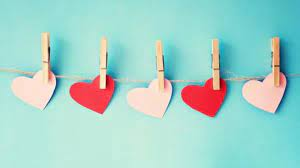 – Przyczyny inicjacji seksualnej związane z funkcjonowaniem rodziny odnoszą się do preferowanego przez rodziców modelu wychowania.
Zarówno wychowanie skrajnie restrykcyjne, niekonsekwentne, jak i nieinterweniujące przyczynia się do podejmowania wcześniejszego współżycia płciowego. 
W przypadku wychowania niekonsekwentnego, jak i nieinterweniującego, można przypuszczać, że brak jest przekazywania przez rodziców konkretnych wzorców społecznych, co może przyczynić się podejmowania bardziej ryzykownych zachowań 
w sferze seksualnej. Stosowanie przez rodziców restrykcyjnych metod wychowawczych prowadzić może do reaktancji – a więc podkreślania przez młodzież własnej wolności 
i niezależności poprzez podejmowanie zabronionych, związanych ze sferą tabu zachowań.
– Przyczyny inicjacji seksualnej związane z wpływem organizacji religijnej to deklarowanie się jako niewierzący. Można przypuszczać, że młodzież podejmująca wczesną inicjację seksualną dystansuje się od wzorców przekazywanych przez tradycyjną agendę socjalizacji, jaką jest Kościół.
– Przyczyny inicjacji seksualnej związane z funkcjonowaniem w środowisku szkoły 
to przede wszystkim opuszczanie zajęć, gorsze wyniki i niskie aspiracje edukacyjne. 
Z analizowanych danych wynika, że dla młodzieży podejmującej wczesną inicjację seksualną szkoła nie jest ważnym i atrakcyjnym środowiskiem.
Można więc przypuszczać, że działania profilaktyczne, edukacyjne i wychowawcze szkoły 
nie są dla tej grupy młodzieży skuteczne.
– Przyczyny inicjacji seksualnej związane z funkcjonowaniem w środowisku rówieśniczym dotyczą głównie stosowania środków psychoaktywnych (zarówno używek, jak i narkotyków) oraz spędzania czasu wolnego z rówieśnikami z dala od środowiska rodzinnego (np. mieszkanie w internacie, spędzanie wieczorów z rówieśnikami poza domem), a także tworzenia związku partnerskiego z osobą, którą się kocha lub/i pożąda. 
Wydaje się, że istotne znaczenie ma tu poszukiwanie więzi rówieśniczych w miejsce więzi rodzinnych oraz podejmowanie zachowań antyzdrowotnych i ryzykownych – również w innych obszarach życia. 
Można sądzić, że bez atrakcyjnych wzorców identyfikacji przekazywanych przez rodzinę czy szkołę młodzież ustala sposoby funkcjonowania społecznego, odnosząc się do tego, co dostępne – do środowiska rówieśniczego.
Związki rówieśnicze mogą dostarczać poczucia bliskości, więzi i miłości, jednak ze względu 
na określoną charakterystykę rozwojową tego etapu, inni młodzi ludzie nie zawsze mogą dostarczyć bezpiecznych i adekwatnych wzorców życia społecznego, gdyż sami poszukują własnej drogi życiowej. 
Wzorce przekazywane przez innych adolescentów nie zawsze są zdrowe, bezpieczne 
i adekwatne dla nastolatków. 
Może się to przyczynić do podejmowania wielu zachowań – zarówno w obszarze seksualności, jak i w innych kontekstach – których konsekwencje będą trudne do udźwignięcia przez niepełnoletnie osoby.
– Przyczyny inicjacji seksualnej związane z wpływem mediów dotyczą przede wszystkim silnego nasycenia przekazywanych treści erotyką, co sprzyja kształtowaniu u młodzieży przekonania, że podjęcie wczesnej aktywności seksualnej jest normalne, atrakcyjne i pożądane społecznie. 
Adolescenci dystansujący się od tradycyjnych agend socjalizacji, takich jak szkoła, Kościół czy rodzina, w przekazach medialnych poszukują wzorów funkcjonowania zarówno interpersonalnego, jak i seksualnego.
Jakie mogą by konsekwencje zbyt wcześniej inicjacji seksualnej?

- Nieplanowana ciąża.
- Choroby przenoszone drogą płciową.
- Prawdopodobieństwo posiadania w przyszłości większej ilości partnerów/partnerek.
- Rozczarowanie i wstyd.
- Obniżona samoocena.
- Zaburzenia funkcjonowania układu hormonalnego w przypadku stosowania          antykoncepcji hormonalnej, szczególnie w okresie dojrzewanie.
Mimo tego, że obecnie wiele nastolatków bardzo wcześnie rozpoczyna współżycie, specjaliści nadal uważają, że „przedwczesne” kontakty seksualne szkodzą rozwojowi emocjonalnemu i seksualnemu młodego człowieka. 
Dzieje się tak, ponieważ przed i w trakcie okresu dojrzewania nasza tożsamość nie jest jeszcze do końca ukształtowana i ustabilizowana. 
Zbyt wczesne doświadczenia (tym gorzej, jeżeli są nieudane) mogą zaburzyć rozwój seksualności człowieka.
Inicjacja seksualna przed osiągnięciem odpowiedniej dojrzałości emocjonalnej może spowodować wiele niechcianych skutków – rozbudzić skłonność do ryzyka, grozić niebezpiecznymi kontaktami seksualnymi, nieplanowanymi ciążami lub wytworzyć nierealistyczne oczekiwania wobec przyszłych partnerów. 
To tylko niektóre skutki, bo złe doświadczenia mogą wywołać wstręt do zbliżeń, 
a nawet związków.
Podjęcie aktywności seksualnej najczęściej wynika z naturalnych pragnień jednostki 
i wpływu społeczeństwa. Z pewnością niezwykle duży wpływ na wcześniejsze rozpoczęcie współżycia mają też szeroko dostępne treści o charakterze erotycznym, które można znaleźć w Internecie, i które są rozpowszechnianie w telewizji. Nastolatkowie także wzorują się na swoich rówieśnikach – nie chcą odstawać od grupy i w pewnym stopniu próbują się dopasowywać.
Tymczasem nie wszystkie wzorce są bezpieczne i odpowiednie dla nastolatków – nieważne czy pochodzą z social media, telewizji, czy od innych osób. 
Osoba niepełnoletnia lub jeszcze nie do końca dojrzała emocjonalnie może mieć problemy z udźwignięciem konsekwencji swoich czynów – nie tylko konsekwencji prawnych czy społecznych, ale co najważniejsze emocjonalnych. 
W takich sytuacjach warto skorzystać z pomocy seksuologa – doświadczony specjalista może udzielić nastolatkowi właściwego wsparcia.
Wszystko to sprawia, że profilaktyka i propagowanie odpowiedzialnych zachowań seksualnych jawi się nie tylko, jako pozytywna praktyka, ale wręcz jako konieczność! Zarówno dom rodzinny, jak i szkoła, jako miejsca, w których młodzi spędzają większość swojego czasu, powinny dbać o uświadomienie i edukację seksualną młodzieży, aby nie zostawiać jej zdanych jedynie na często przekoloryzowany lub nieprawdziwy wpływ przekazów medialnych.
Inicjacja seksualna zostawia ślad w psychice i w seksualności człowieka na całe życie. Poziom edukacji seksualnej w naszym kraju jest niezadowalający, anachroniczny 
i nieprzystający do aktualnych trendów. Urzędnicy zdają się nie zauważać postępującej liberalizacji w sferze obyczajów i łatwej dostępności pornografii, która jest na wyciągnięcie ręki – poprzez internet i smartfony. 
W efekcie już w wieku 12-15 lat u wielu osób dochodzi do przedwczesnej erotyzacji psychiki i niewłaściwego, wypaczonego podejścia do seksualności. Jest ona traktowana często infantylnie, jako element, który trzeba przeskoczyć i zaliczyć w drodze do dorosłości. Związana z tym presja, jak i chęć zyskania akceptacji rówieśników, prowadzą często do tego, że młodzi ludzie przybierają pozy i przejawiają zachowania seksualne manifestujące pseudo-dorosłość.
Zanim podejmiesz decyzję odpowiedz sobie na pytania:

- Czy na pewno chcesz uprawiać seks z drugą osobą?
- Czy na pewno jesteś już gotowa/gotowy na wzięcie tych wszystkich spraw w swoje ręce?
- Dlaczego i po co chcesz to zrobić?
- Jakie są motywacje drugiej osoby?
- Czy potrafisz rozmawiać o swoich potrzebach oraz potrzebach drugiej osoby? 
- Czy Ktoś Cię namawia wbrew Twoim potrzebom?
Jeśli pojawia się choć jedna wątpliwość, warto przemyśleć swoją decyzję!
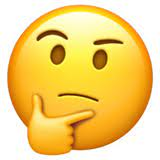 Netografia:

https://repozytorium.amu.edu.pl/bitstream/10593/14474/1/KSE_1_5_2014_Barbara_Jankowiak_Anna_Gulczynska.
https://www.psychologgia-plus.pl/blog/wczesna-inicjacja-seksualna-jakie-sa-jej-przyczyny-i-skutki/
https://zdrowie.pap.pl/wywiad/strefa-intymna/ten-pierwszy-raz-60-proc-mlodziezy-kieruje-sie-miloscia
https://psychologiawpraktyce.pl/artykul/inicjacja-seksualna
https://ppp4.edu.pl/przyczyny-wczesnych-inicjacji-seksualnych-wsrod-mlodziezy/
http://niewierzewbociana.pl/artykuly/item/251-inicjacja
https://encrypted-tbn0.gstatic.com/images?q=tbn:ANd9GcQBp1dpm9eJA9kWWawbgoKB3CYcb1gWzgvMx9T0J8HlARdKolEdrJPvyWbuIAb7SXLgX7s&usqp=CAU